Liquid Waste Management in Health Care Facilities
Wastewater Treatment Technologies
Mr. Krishna Ram Yendyo
CEO, EcoConcern Pvt. Ltd.
INTRODUCTION:
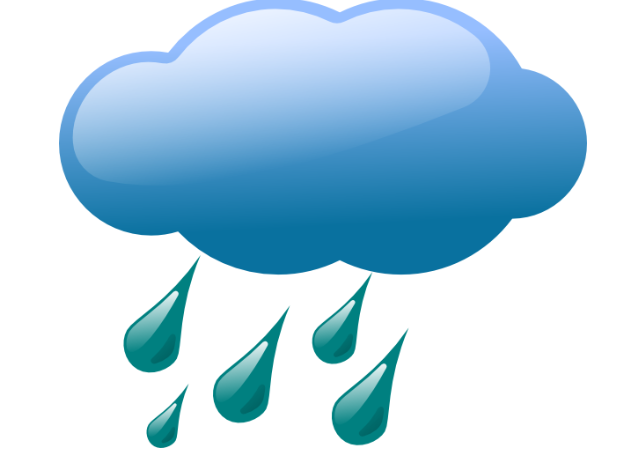 RAIN
WATER BALANCE
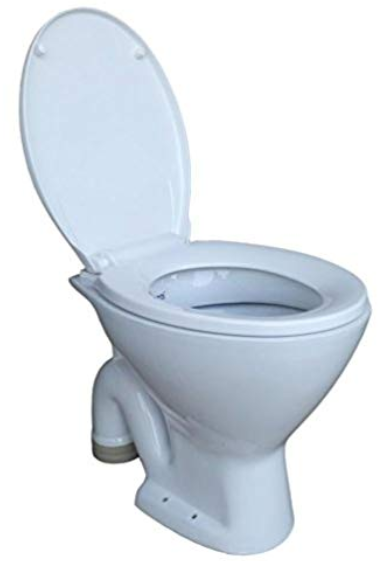 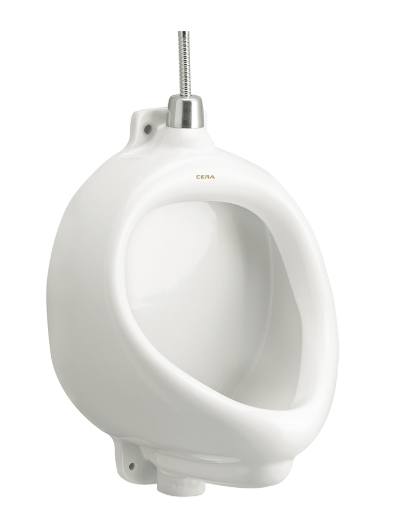 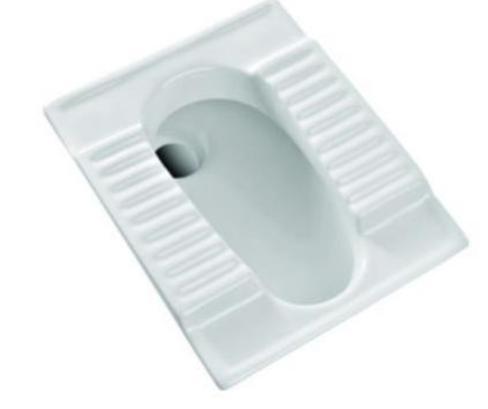 BLACK WATER
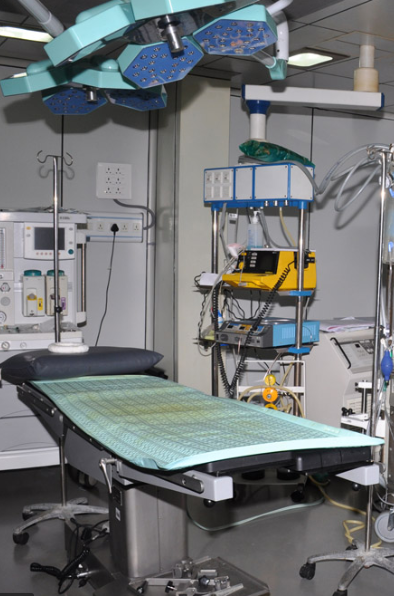 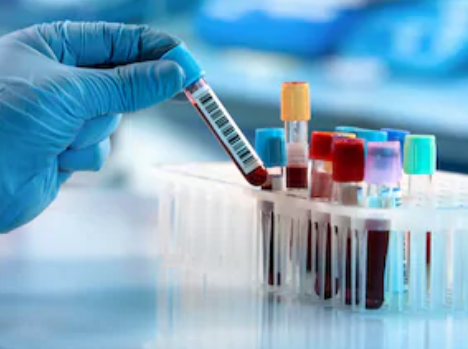 TOXIC WATER
CITY SUPPLY/BORING
GREY WATER
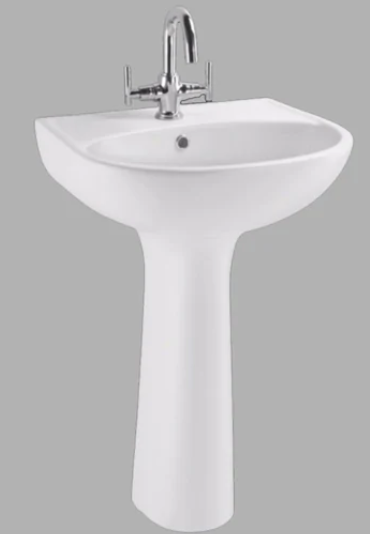 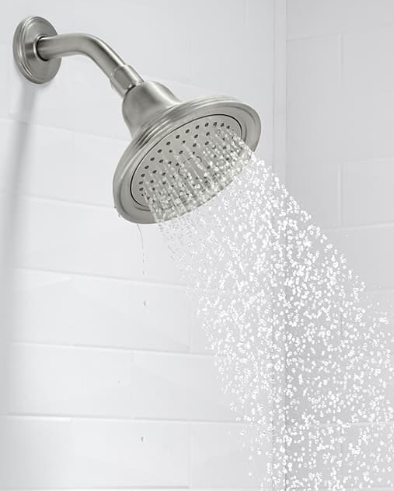 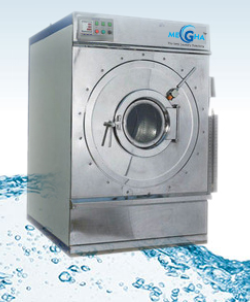 RAIN WATER
STORM WATER
12/9/2019
Wastewater Treatment Technologies – Krishna Yendyo
2
INTRODUCTION:
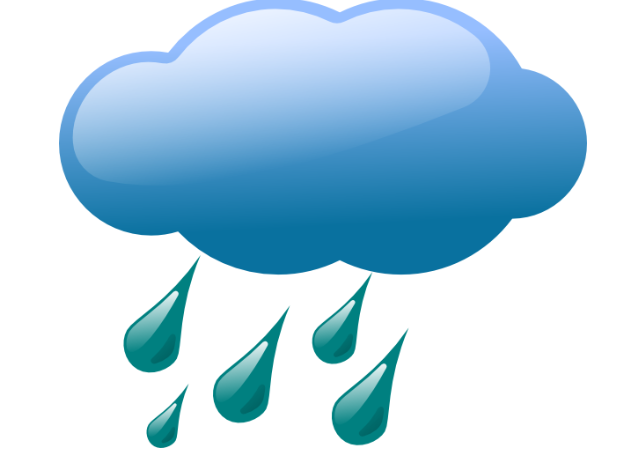 WASTEWATER
RAIN
WATER BALANCE
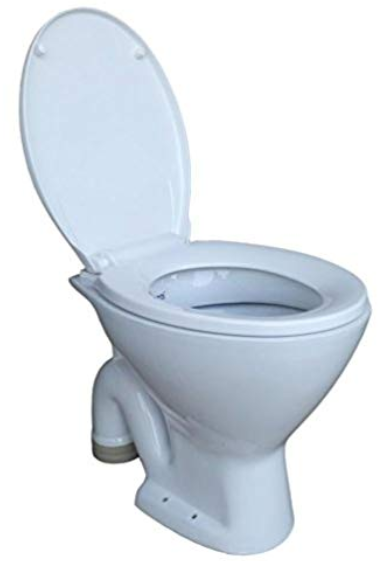 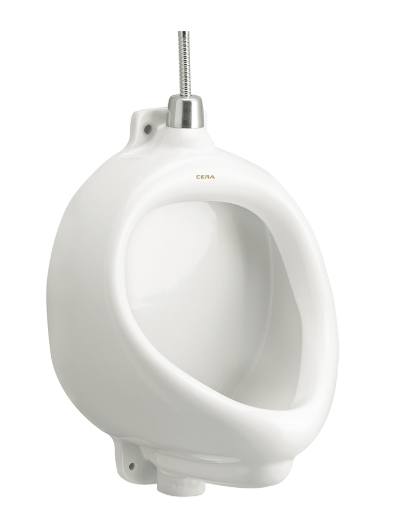 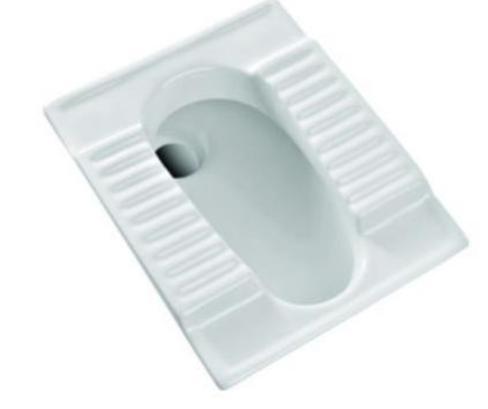 BLACK WATER
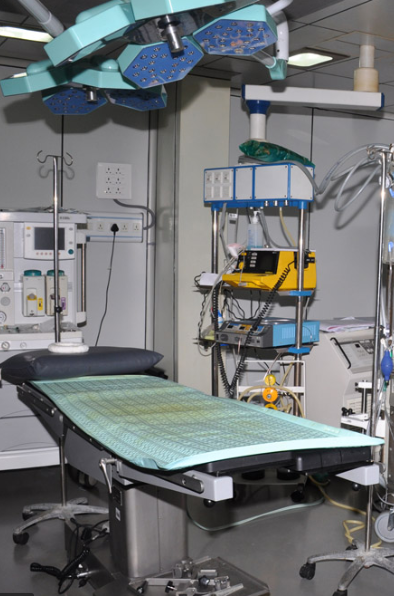 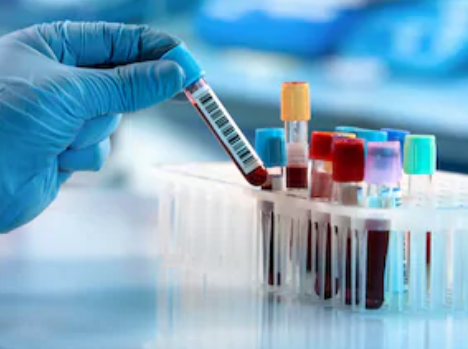 TOXIC WATER
CITY SUPPLY/BORING
GREY WATER
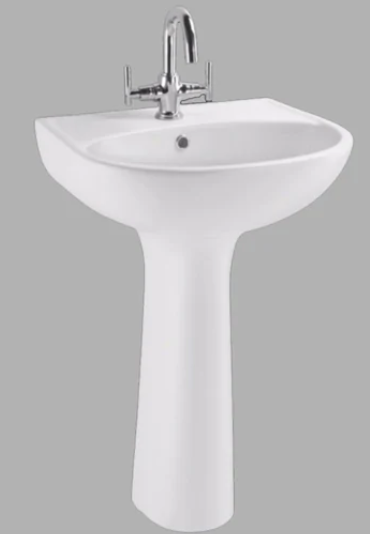 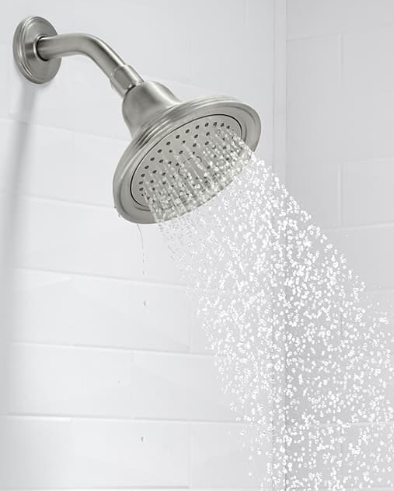 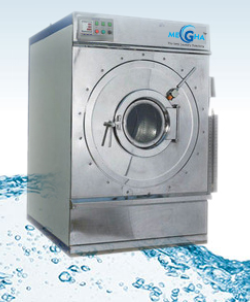 RAIN WATER
STORM WATER
12/9/2019
Wastewater Treatment Technologies – Krishna Yendyo
3
Characteristics of wastewater
BLACK WATER
GREY WATER
TOXIC WATER
High Organic
BOD 200-500
COD 650- 1400
TSS 180 -1000
Low Organic
BOD 80-150
COD 220-400
TSS 30-170
Photochemical
Disinfectants
Pharmaceuticals
Radioactive waste
Lab chemicals
12/9/2019
Wastewater Treatment Technologies – Krishna Yendyo
4
Liquid Waste Treatment: Kathmandu Case
14 out of 16 hospitals do not treat their liquid waste before disposal. 

hospitals  who do ,do not test the treated effluent before disposal

Most hospitals discharge their liquid waste directly into municipal sewerage system without any pretreatment.
12/9/2019
Wastewater Treatment Technologies – Krishna Yendyo
5
Risks from Health Care Facilities
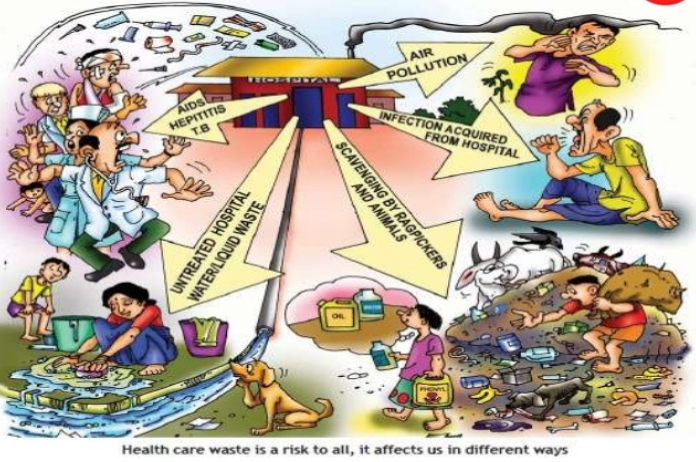 12/9/2019
Wastewater Treatment Technologies – Krishna Yendyo
6
Implications
Environmental Implications:
Eutrophication ---- Algal Bloom
chemical & Pharmaceuticals …. Endocrine (or Hormone Disruptors)
Antibiotics – Antibiotic resistant pathogens
Mercury and Heavy Metals
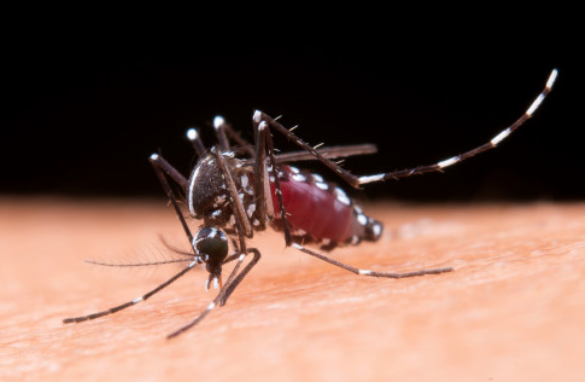 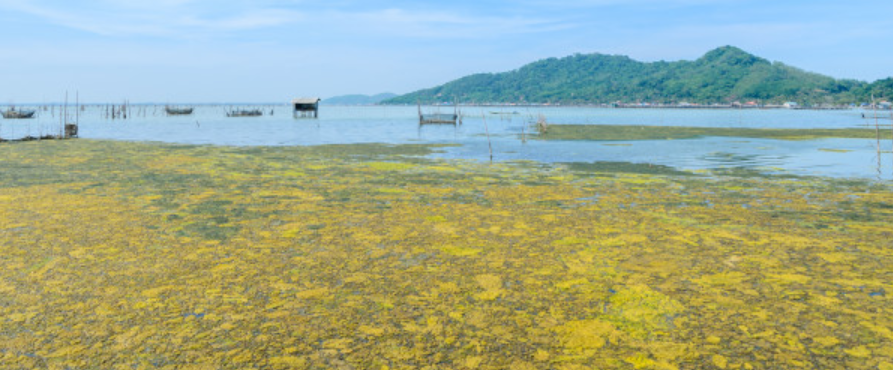 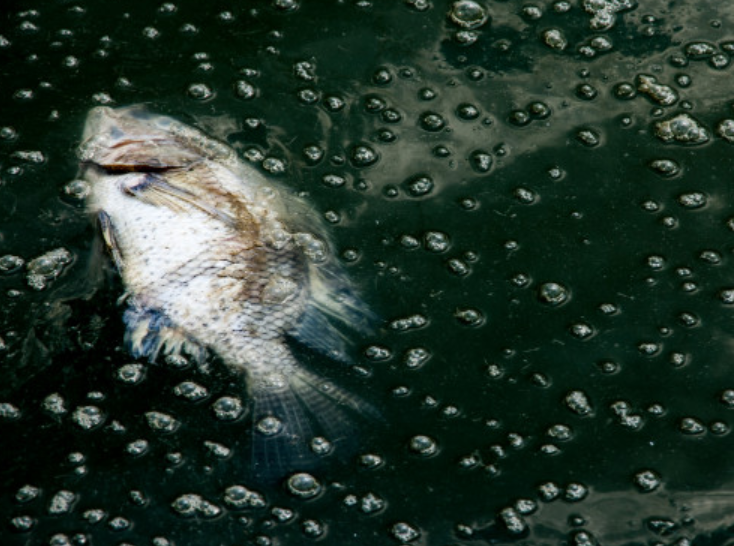 12/9/2019
Wastewater Treatment Technologies – Krishna Yendyo
7
Implications
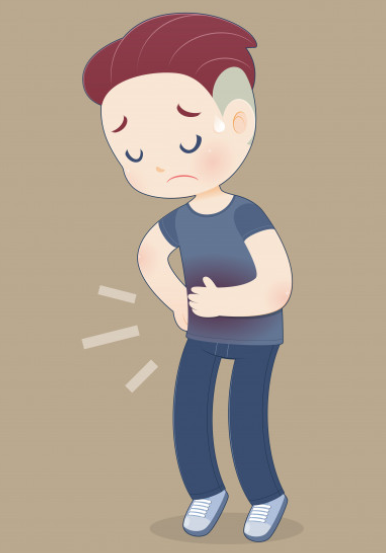 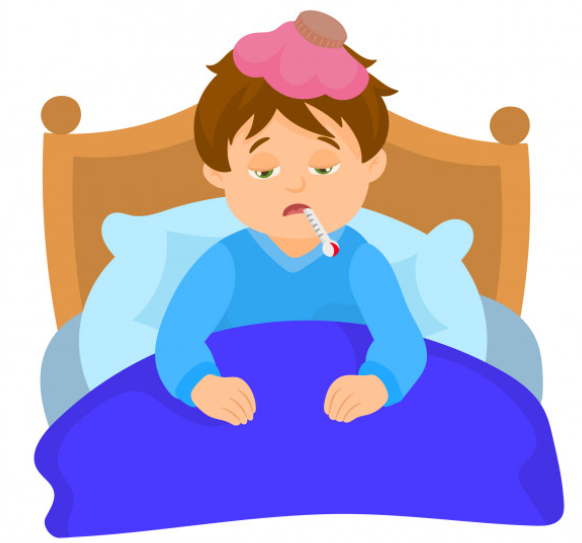 Water-borne Diseases:
Cholera
Hepatitis A and E
Typhoid Fever
Diarrhoea 
Giardiasis
Vector-borne Diseases:
Malaria
Encephalitis
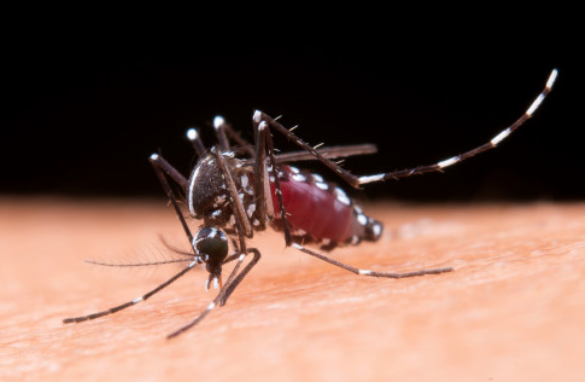 12/9/2019
Wastewater Treatment Technologies – Krishna Yendyo
8
Implications
Aesthetics of City
Odour 
Ugly Rivers 
Absence of Aquatic Animals
Loss of water based recreations
Water Economy
Loss of Water Source
Loss of water Use
Unhealthy farm products
Loss of water civilization
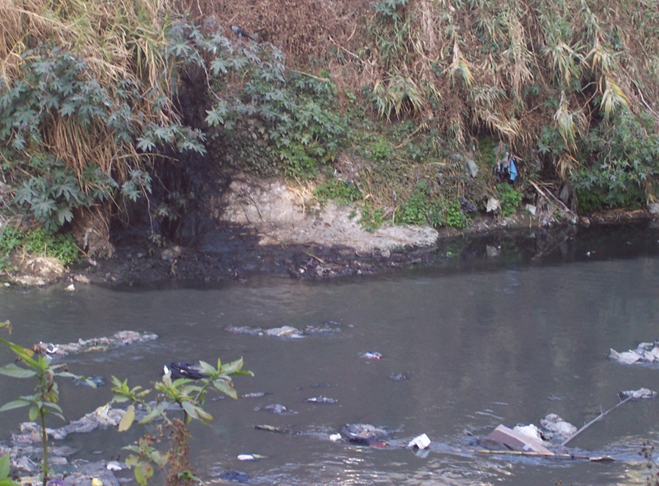 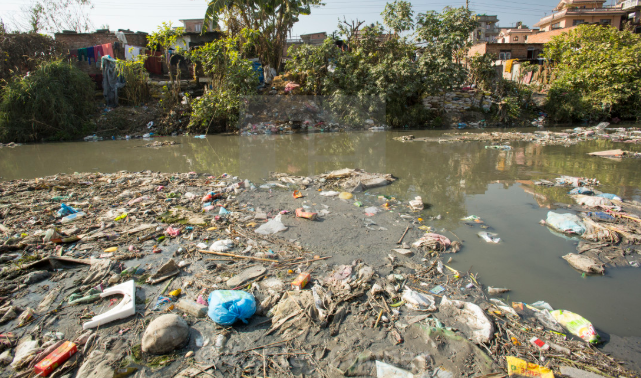 12/9/2019
Wastewater Treatment Technologies – Krishna Yendyo
9
Treatment Technology
DECENTRALIZED TREATMENT SYSTEM
CENTRALISED TREATMENT SYSTEM
OPD
OPD
SURGERY
WWTP1
CANTEEN
STAFF QUARTER
LAB
WASTEWATER TREATMENT PLANT
WWTP3
LAUNDRY
Radiology
LAB
WWTP2
EMERGENCY
Radiology
LAUNDRY
12/9/2019
Wastewater Treatment Technologies – Krishna Yendyo
10
Treatment Technology
MECHANISED TREATMENT SYSTEM
NATURAL TREATMENT SYSTEM
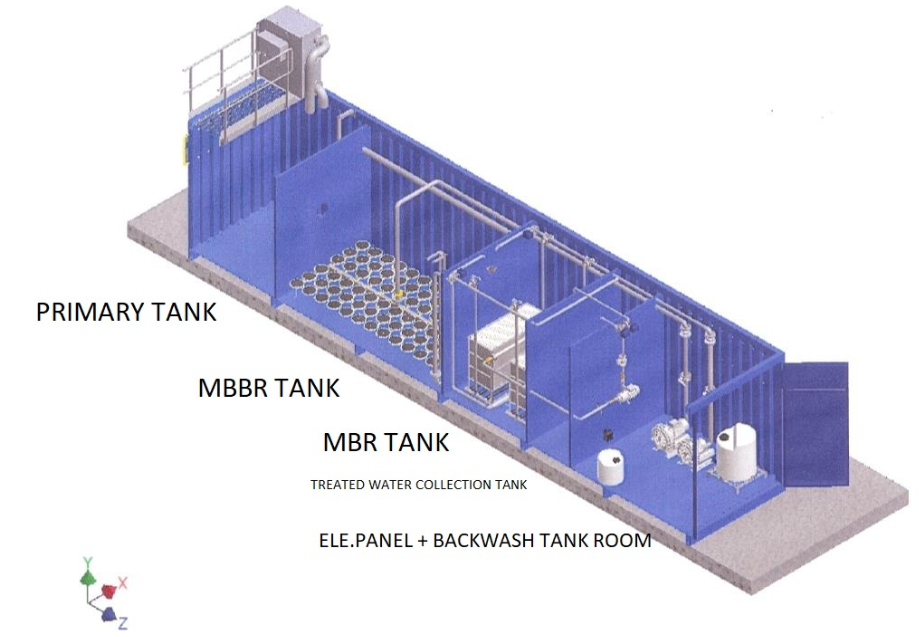 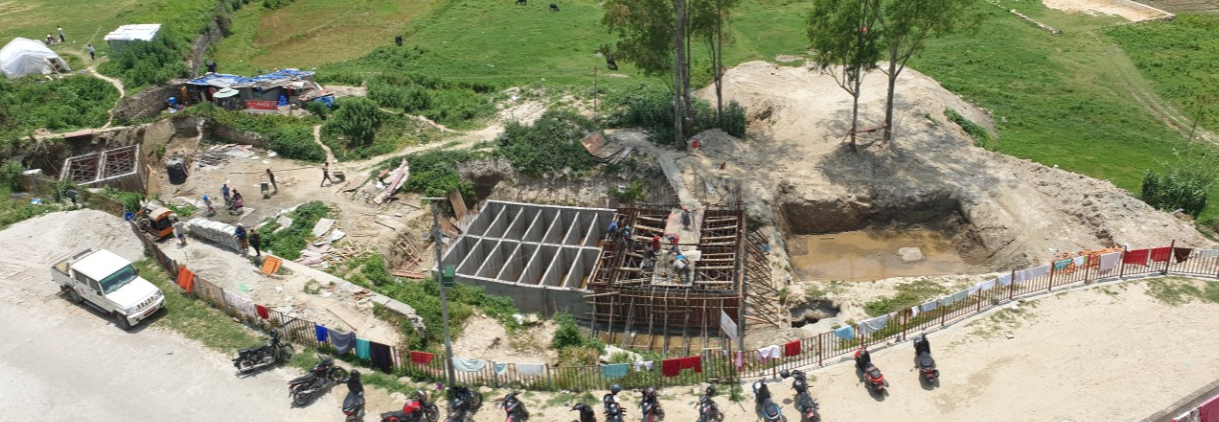 Proposed MBBR wastewater treatment plant for Urban Hospitals
Wastewater Treatment Plant for Dhulikhel Hospital
12/9/2019
Wastewater Treatment Technologies – Krishna Yendyo
11
Treatment Technology: Toxic Wastewater
Acid-Base Neutralization, MBR Treatment Plant, EC Treatment Plant
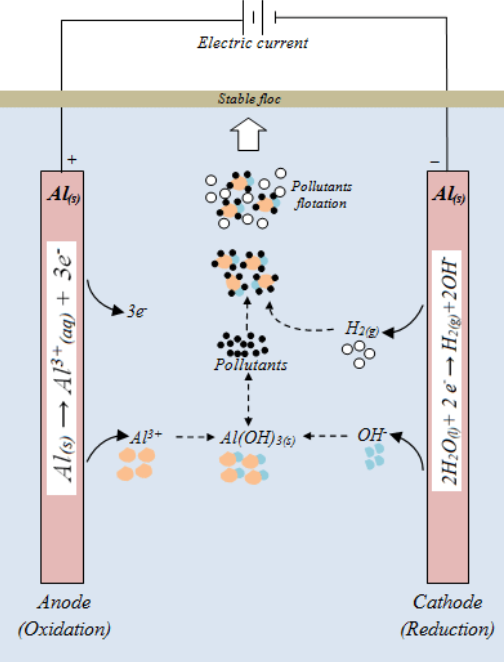 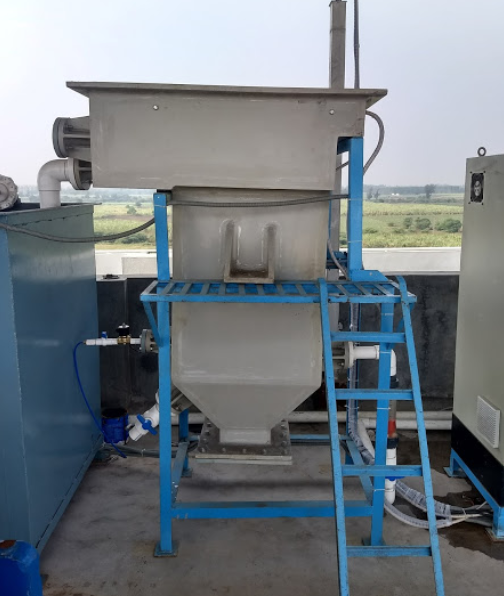 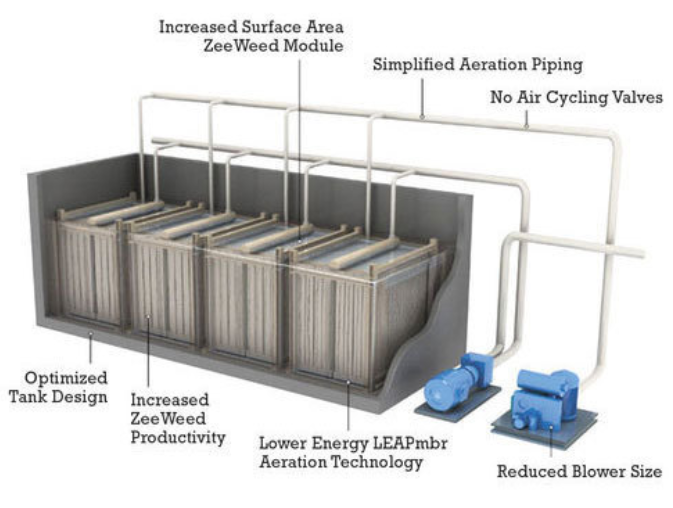 Membrane Bioreactor (MBR) Treatment Plant
Electro-Coagulation
12/9/2019
Wastewater Treatment Technologies – Krishna Yendyo
12
Wastewater Reuse in Hospital
12/9/2019
Wastewater Treatment Technologies – Krishna Yendyo
13
WAY FORWARD
SMART Treatment: Creating Business, Creating Employment, Creating Values

Adding Value to Hospital Management
Minimizing risk to public health
Protection of ambient environment
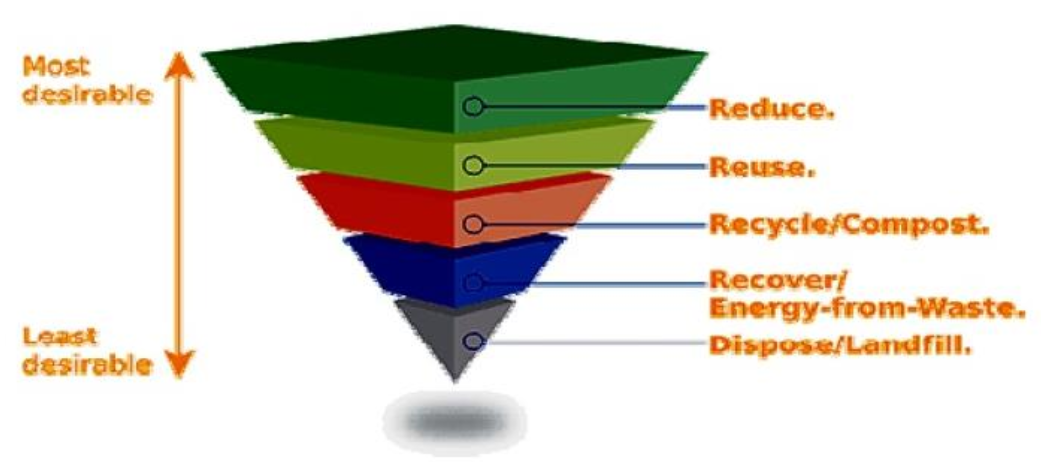 12/9/2019
Wastewater Treatment Technologies – Krishna Yendyo
14
Lets treat hospital waste before it pollutes us
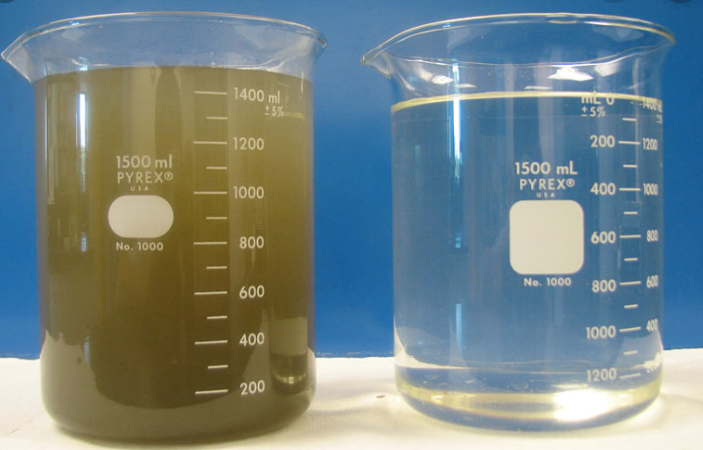 Contact:
Mr. Krishna Ram Yendyo
Krishna.yendyo@ecoconcern.com.np
+977 9841394378
(Wastewater treatment plant design and installation)
THANK YOU
12/9/2019
Wastewater Treatment Technologies – Krishna Yendyo
15